TDX, a Fejállomás
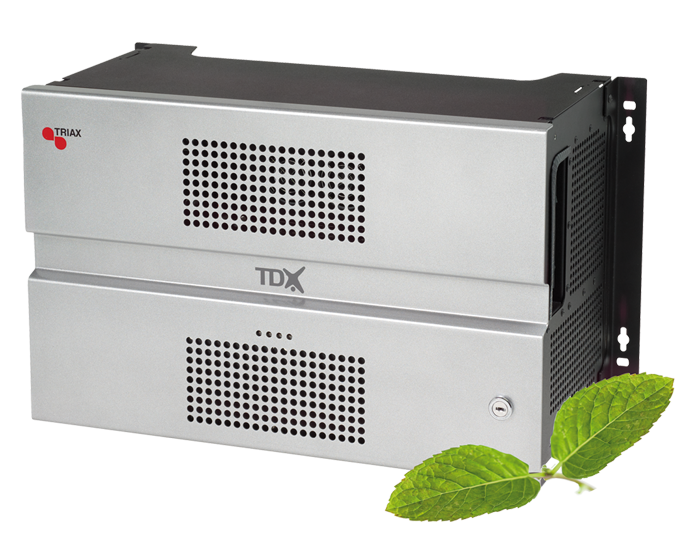 HTE előadás 2013.06.12
Cziffra Gergely – Triax  Kft.
gergely.cziffra@triax.hu  06-20-468-9035
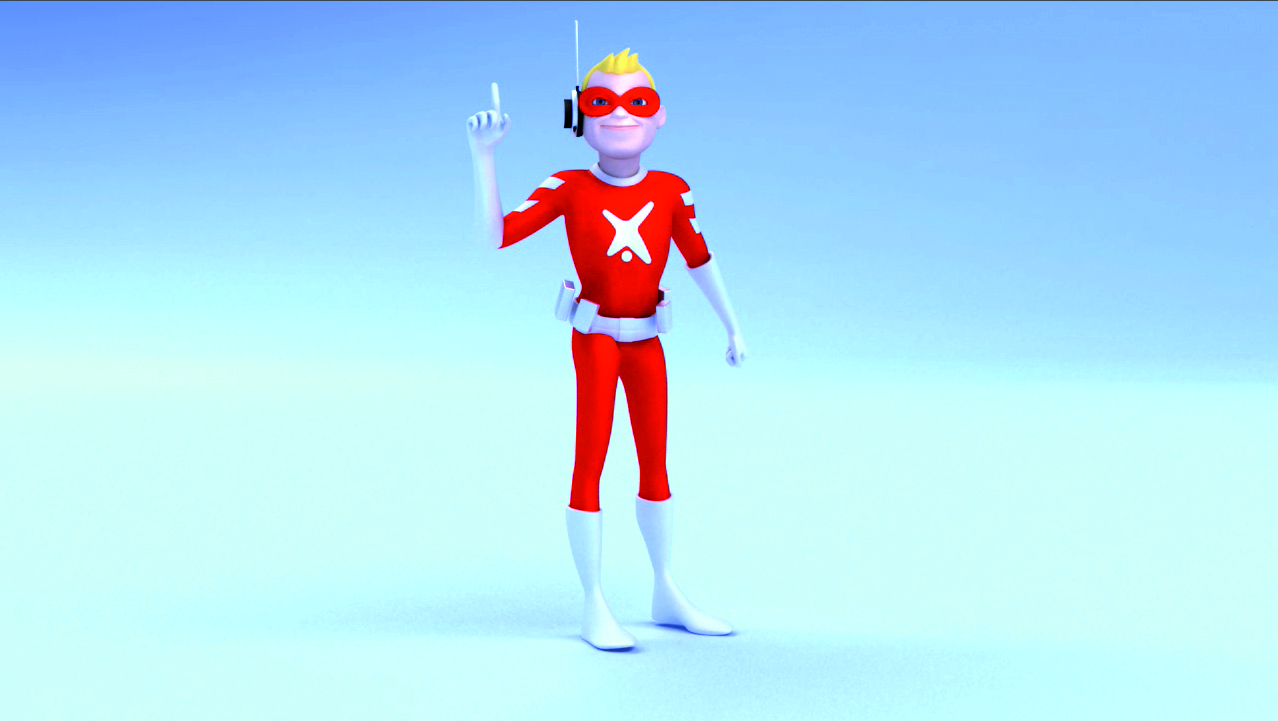 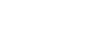 Új koncepció (pool technika)
Kis fogyasztás
Teljes távvezérlés
Számtalan be- és kimeneti lehetőség
Digitális tükör, az átállás előkészítéséhez
Inkább számítógép, mint fejállomás
Könnyű kezelhetőség
Teljes fejlesztői háttér
„Hagyományos” fejállomás elve:
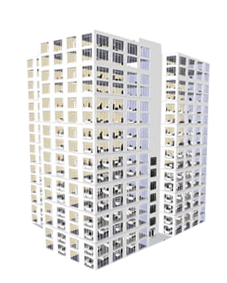 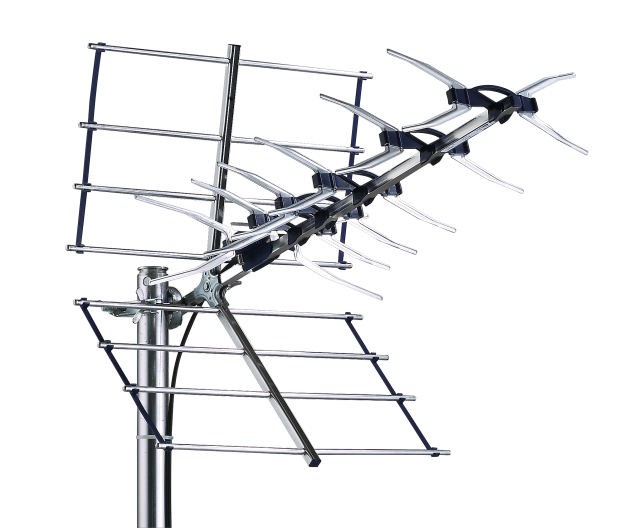 M1 HD
M2 HD
Duna
Duna W
PAL
QAM
COFDM
A TDX működési elve – a pool:
QAM
DR1	   TV1000
TV2	   Nature
DR2	   History
TV2 region   Golf
DVB-S/S2
Viasat sport
TV1000
Nature
History
Golf
PAL
DR1
Golf
History
TV 2 region
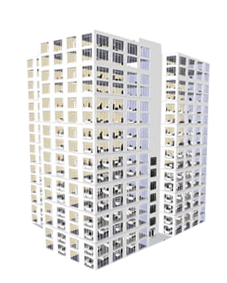 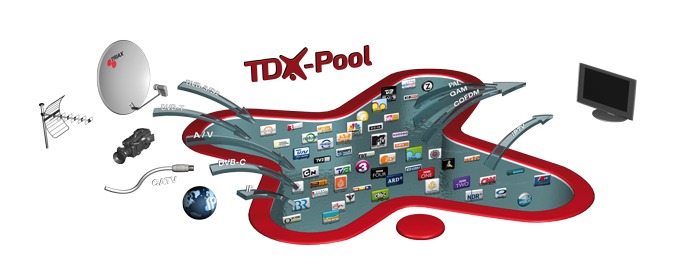 COFDM
DR1
TV2
DR2
TV 2 region
DVB-T
DR1
TV2
DR 2
TV 2 region
IP
Nature
History
Golf
TV 2
Ethernet
A TDX működési elve:
A bemeneti és kimeneti modulok egymástól függetlenek

Minden bemeneti jel a pool-ba kerül, ahonnan bármelyik kimenetre kitehető, akár egyidejűleg többre is

Több TDX saját pool-ja egymás között megosztható (pool-sharing)
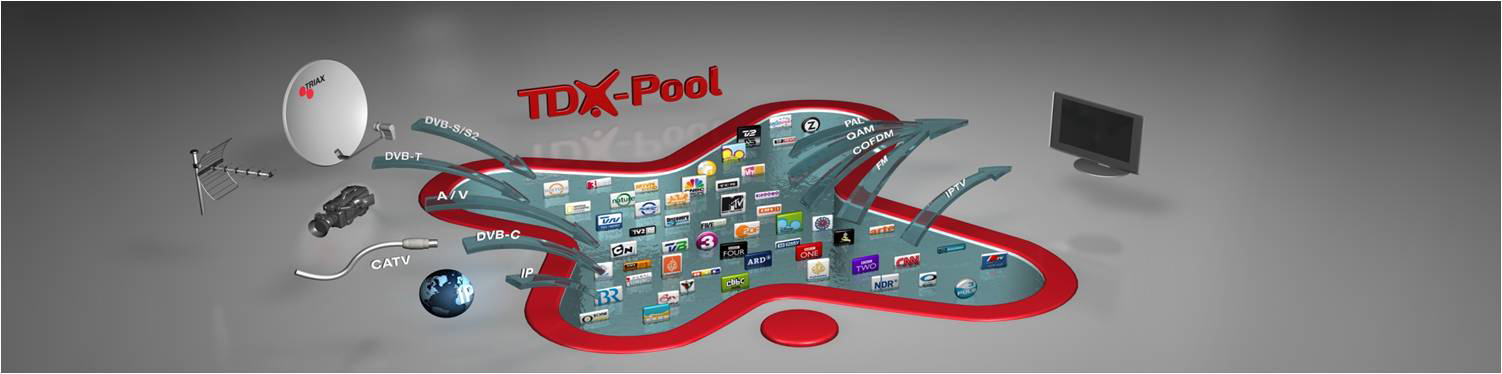 Mechanikai felépítés:
Kompakt, telepítő barát bázisszekrény
Minden állítási lehetőség, 
modul csatlakoztatás elölről
Fali vagy 19”-os rack-be
építhetőség.
LED kijelzés – 4 LED
Inteligens teljesítmény vezérlés hűtés.
Hot-Swap – feszültség alatti modulcsere.
SD kártya – konfiguráció mentésére, software frissítéshez
Beépített kábelrendező
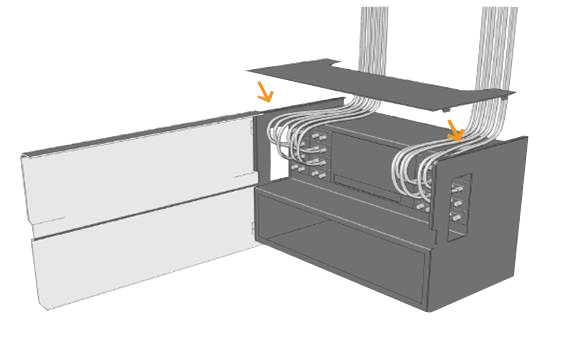 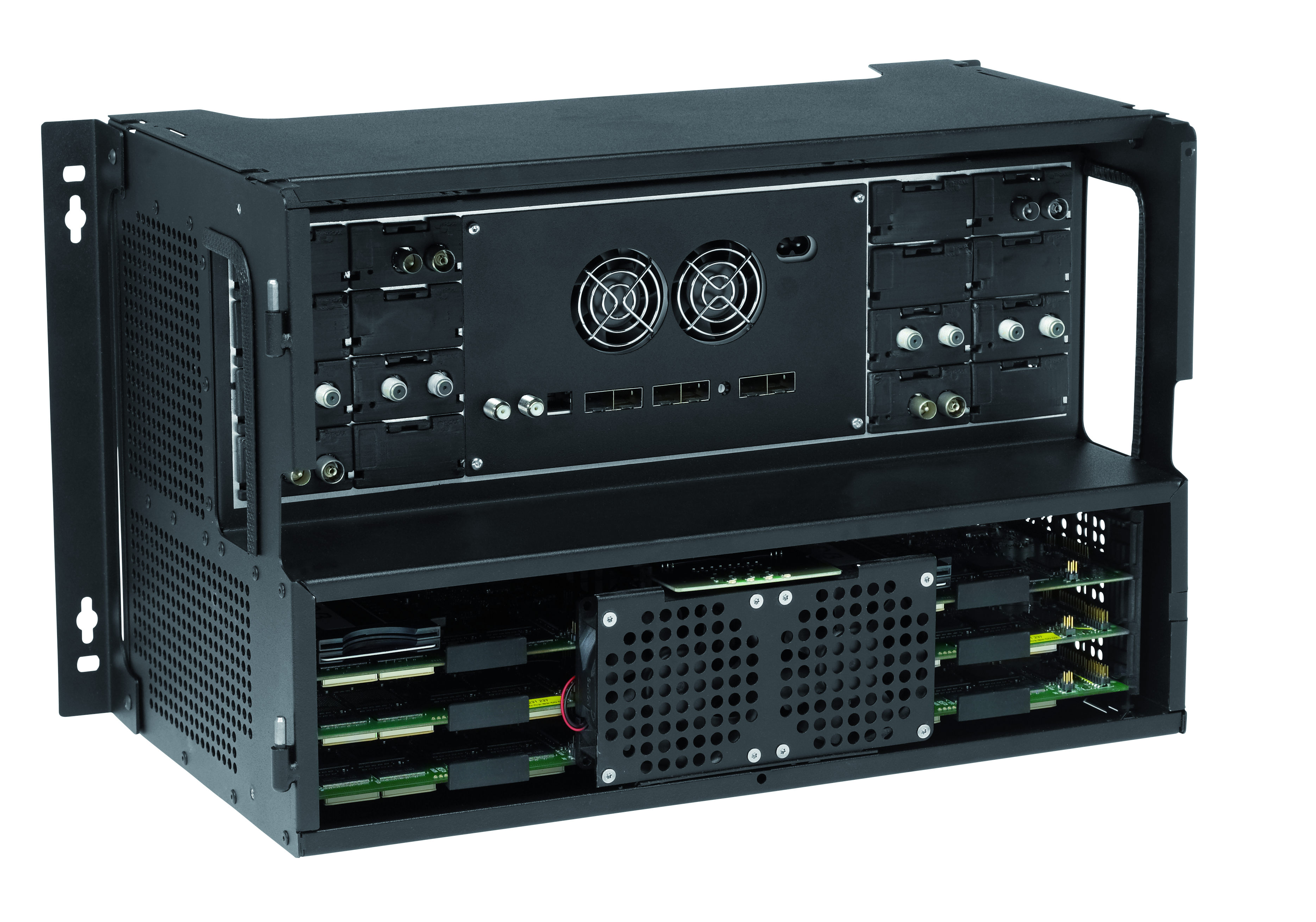 Tápegység
Frontend
OUT
SFP
Státusz LED
Backend
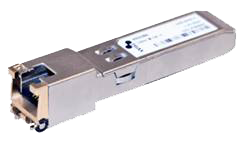 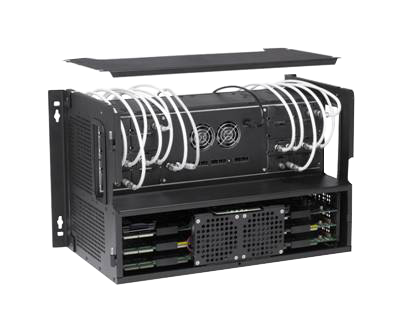 TDX modulok:
Kompakt bázisszekrény a következő modulhelyekkel:
 16 tuner, bemeneti modul (frontend)
DVB-T és DVB-T/T2
DVB-S/S2
A/V
HDMI
DVB-C
 6 Quad kimeneti modul (backend):
- 24 PAL (HD downscale) analóg tv
- 24 QAM csomag (DVB-C)
24 COFDM csomag (DVB-T)
 IPTV
4/12 bemenet
4/12 kimenet
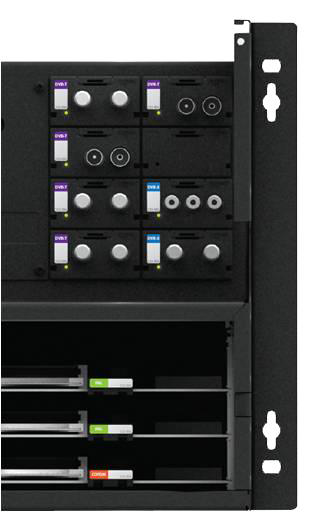 Input
Output
Dekódolás:
A kimeneti modulok található CI csatlakozóval / CI only modullal
 A dekódolt adások a pool-ba kerülnek vissza, és onnantól ugyanolyan adásként viselkednek, mint a többi.
Output module
PAL
Decrypted 
service out
TDX Pool
Input module
Decrypted 
service back to 
TDX Pool
Output module QAM
Encrypted 
Service out
CI slot
CI slot
Egyéb funkciók:
Kódolás jelenleg Panaccess, később simulcrypt






DiSEqC vezérlés
Naplózás (log file)
Web konfigurátor
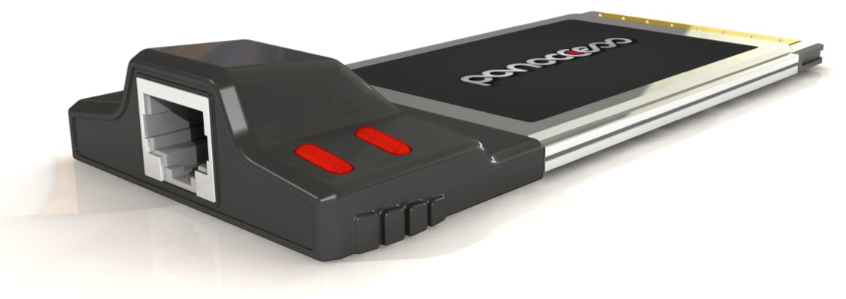 Pool sharing – direkt kapcsolat
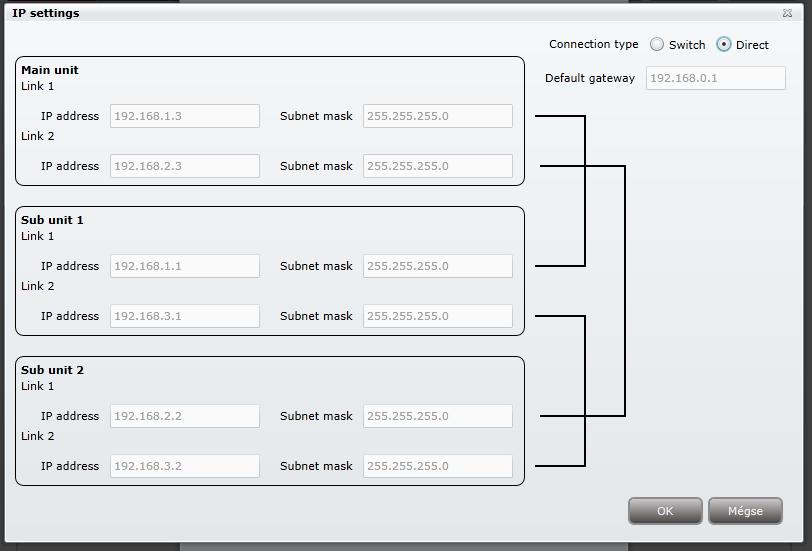 Pool sharing / IPTV – switch
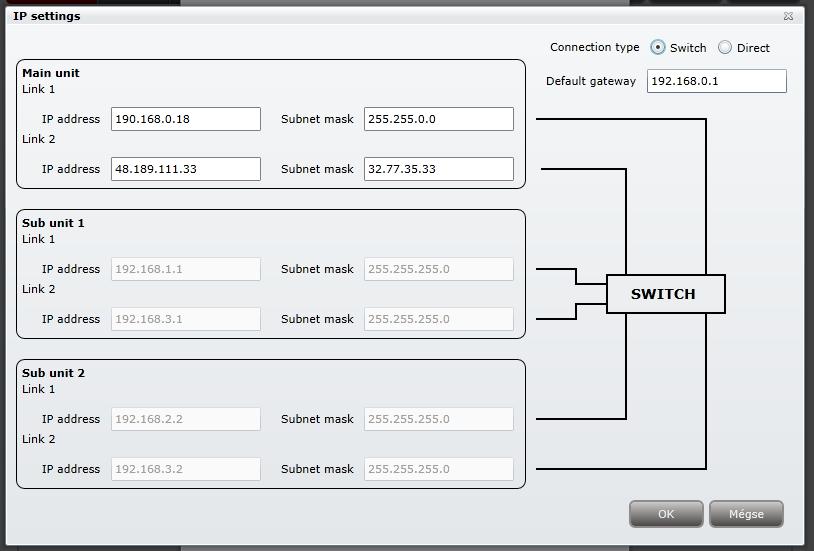 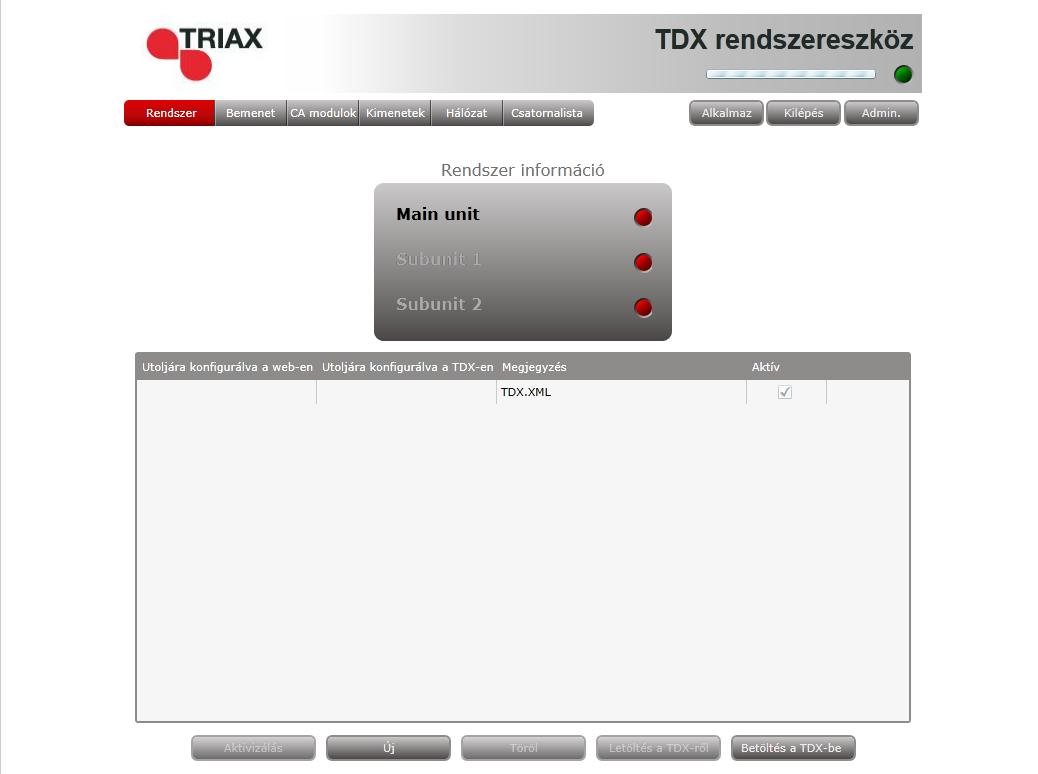 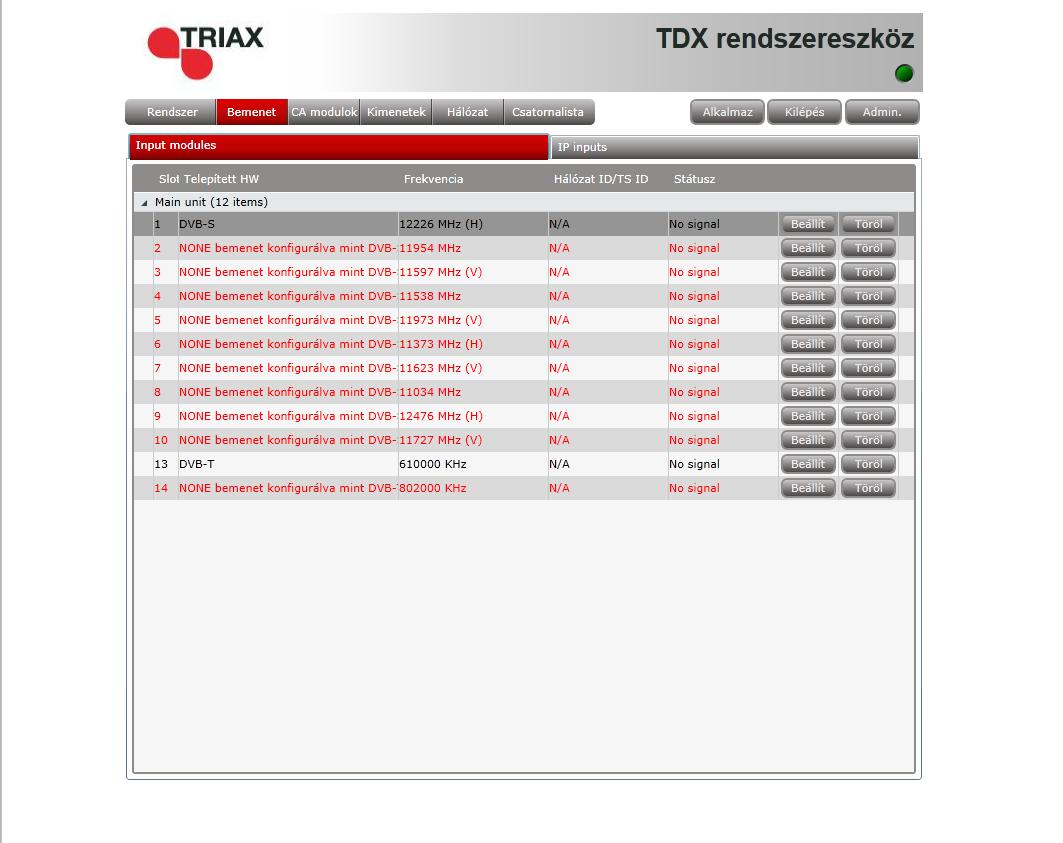 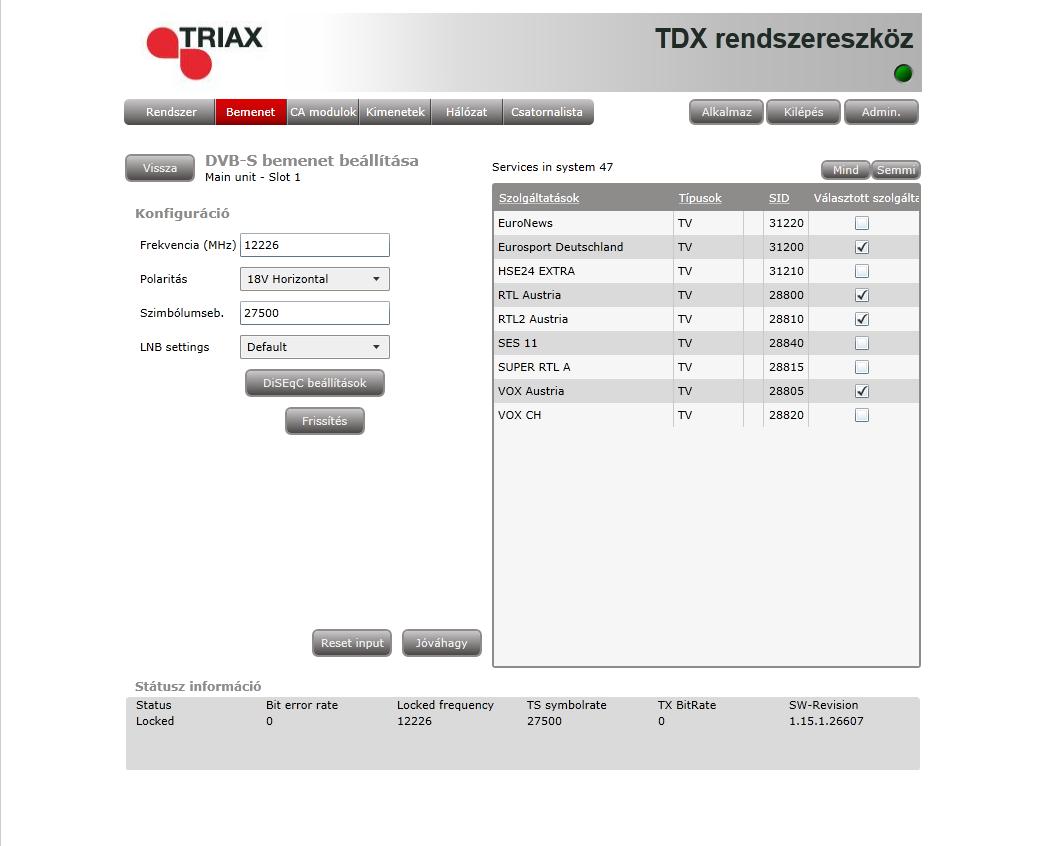 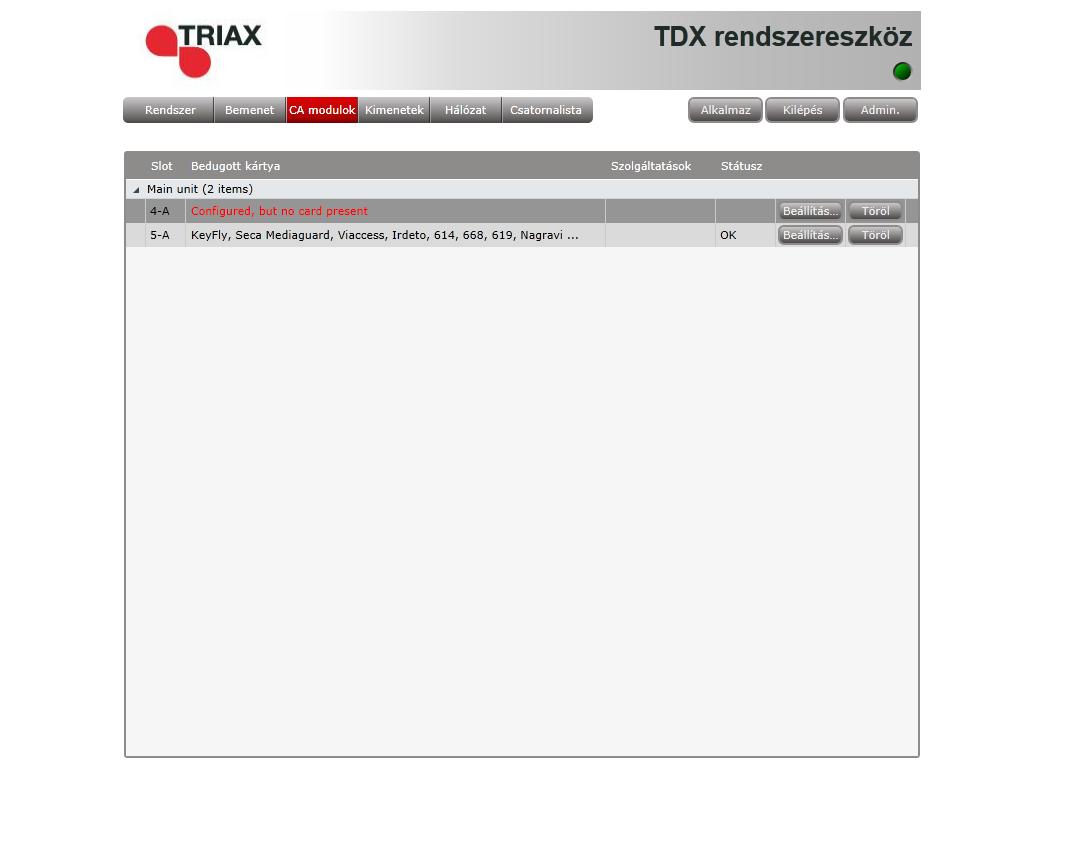 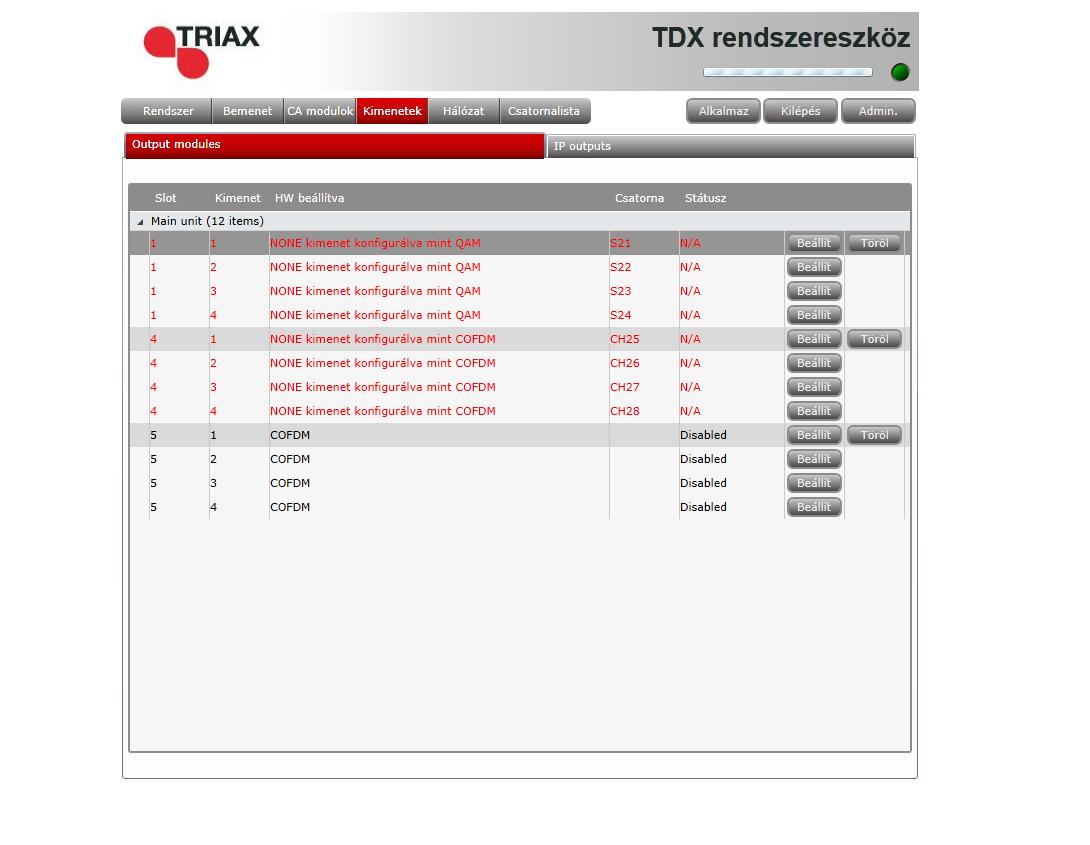 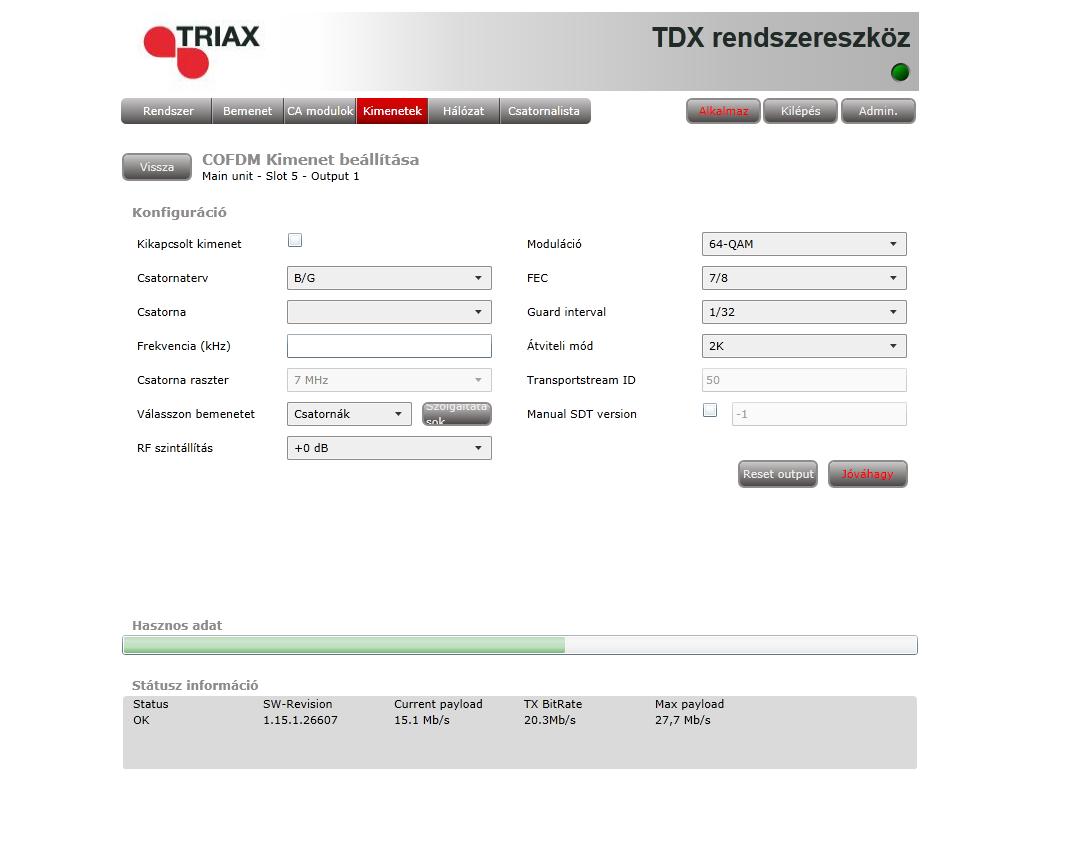 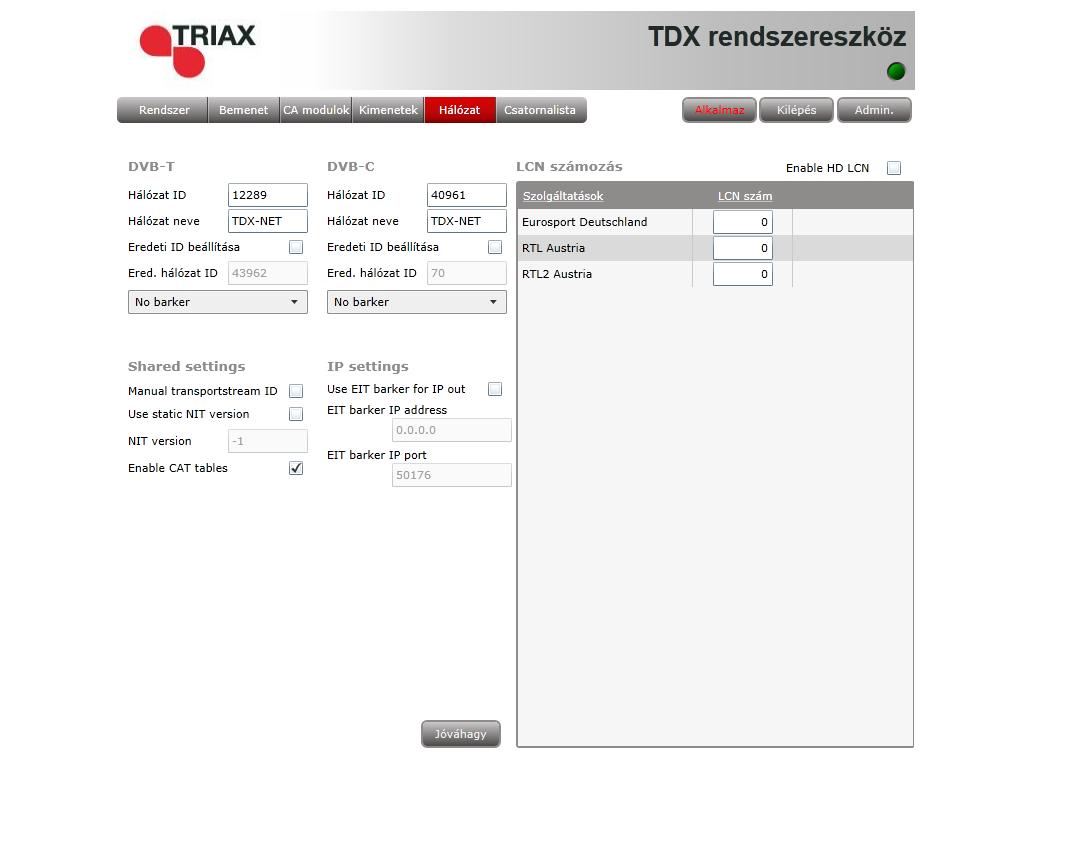 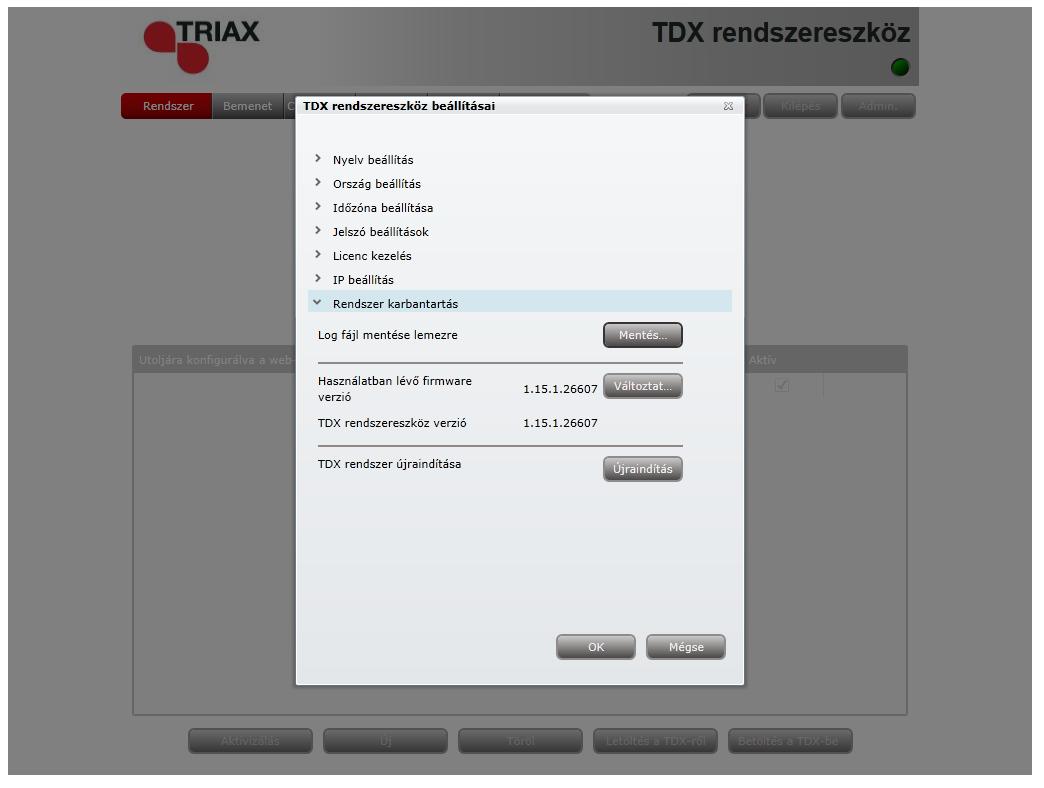 TDX web konfigurátor
Ingyenes rendszertervező program a Triax.com oldalon
A tervezési időt a felére csökkenti

Könnyen áttekinthető

Sávszélesség monitor  KingOfSat mérések alapján

XML file-ba menthető adatok, a fejállomásba betölthető

Komplett rendelési listát ad eredményül
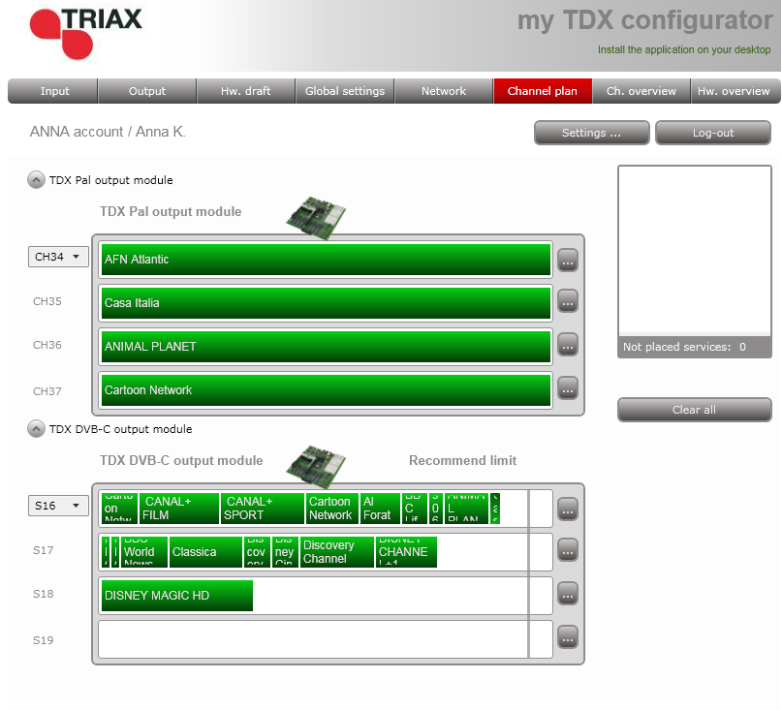 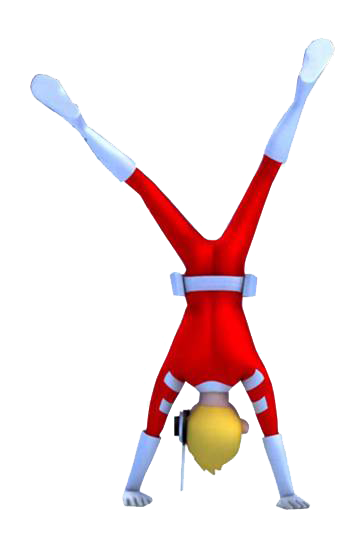 Köszönöm 
a 
figyelmet!